Transitioning to Modules part 2 Math , the Butler way
Innovators
Full Time Faculty
Adjunct Faculty
Advisors
Testing Center
Registrar
Financial Aid
Administrative Support
Vice President of Academics
College President
STEM Deans
Math Leads
Student Services
Support Team
Admissions
Tutoring Services
Athletic Department
Math Coordinator
Educational Technology
Disability Services
Curriculum and Catalog Director
Marketing
External Partner: Hawkes
Curriculum 

 Placement

 Support Team

Customization

Customer Service!!!
1
Why 
My Math Plan Assessment?
The Kansas Board of Regents 

The Standardized Test Options Not Adequate

Redesigning 

Customized Assessment Tool
1
Initial Challenges
Custom Questions Needed
Log In and Registration
Advising
Time
1
My Math Plan Assessment
Previous placement scores determine:
My Math Plan Assessment 1 (Modules 1 - 6)
My Math Plan Assessment 2 (Module 4 – 9)
My Math Plan Assessment 3 (Module 7 – 12)
Mastery of 75%
50 Questions with 8 – 10 questions per module.
Students are automatically logged into Hawkes through Canvas.
1
My Math Plan Assessment (cont.)…
Hawkes individual report (met or not met).

Students enroll in classes that indicate “not met” on the report and earn credit for classes that indicate “met” on the report
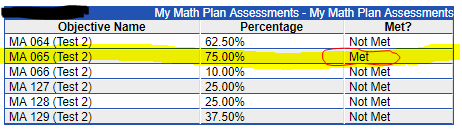 1
Are Consistent Policies Important?
What are some of the differences from teacher to teacher that can affect a student’s grade? 
Grading Scale
Late policy
??

What are some of the results of these differences? 
Inconsistent data
Students shopping around for the “easiest” teacher
??

Are there disadvantages to having department-wide policies? 
Lack of academic freedom in teaching
Time-consuming to come to an agreement
??
Raising the Bar at Butler
Use of the same . . .
  Software 
  Curriculum
  Mastery Level 
  Required  “Practice” problems
  Grading Scale
  Homework Late Penalty
  Calculator Model
Raising the Bar at Butler
Exam Prerequisites 
 Formula Sheet
 Proctored Exams 
 Partial Credit on Exams
Time Limits on Exams
Minimum Score on Exams
Make-up Exam Policy
Questions?
Presenter Contact Information
Dr. Bethany Chandler
Lead Instructor 
bchandle@butlercc.edu

Cindy Bond
Lead Instructor
cbond@butlercc.edu

Robert Zavala
rzavala@butlercc.edu